عزيزي الطالب:
امامك كتيب صغير عن اعضاء النبتة واقسامها.
 اقرأ الكتيب بتمعن. 
اجب عن الاسئلة شفهيا.
بعد ان انهيت القراءة والحل 
اضغط على الرابط في نهاية الكتاب, واجب عن الاسئلة التي تظهر بعد فتح الرابط.
بعد الانتهاء من الحل اضغط على ارسال.
3. عندما نريد ان نروي النباتات, فاننا نسكب الماء على التربة لماذا؟
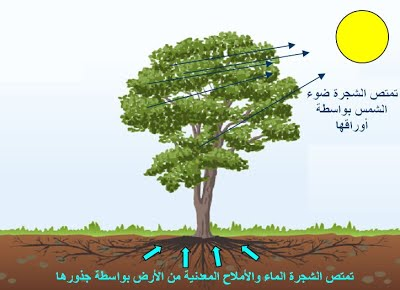 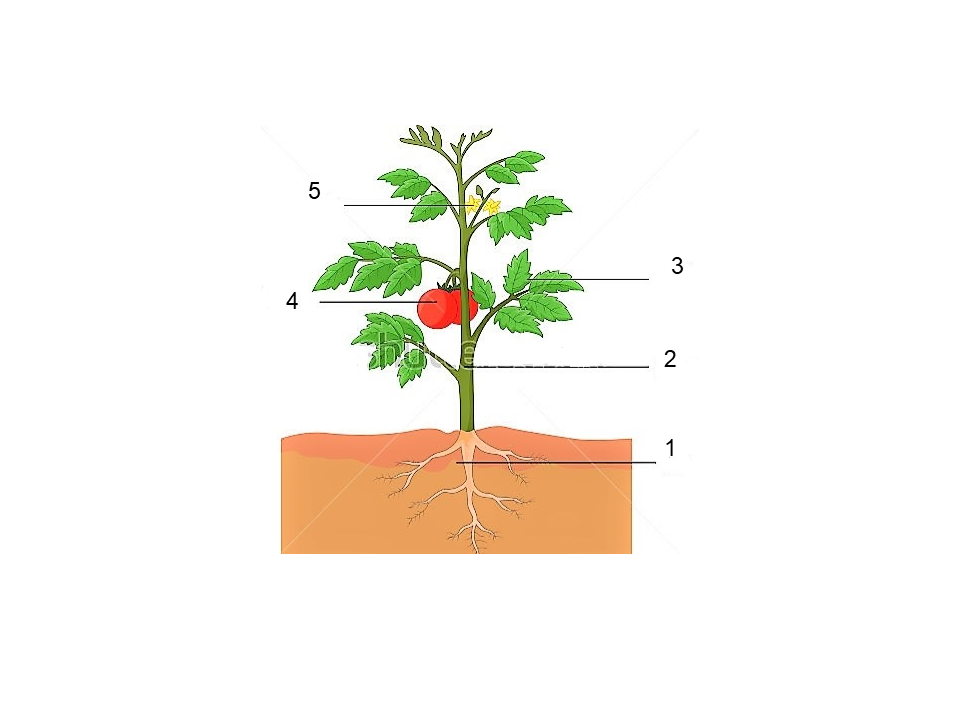 يوجد للنباتات اعضاء تبني جسمها. لهذه الاعضاء وظائف مهمة من اجل المحافظة على حياة النبتة, نموها وتطورها.
زهرة
ورقة
ثمرة
ساق
جذر
النباتات هي كائنات حية. تختلف عن الجمادات انها: 
تتنفس 
تتغذى
تنمو وتطور
تتكاثر
تجري اتصال
تموت

الانسان والحيوانات ايضا تنتمي لمجموعة الكائنات الحية